Definiciones de Macroeconomía
Macro economía es el estudio del comportamiento de los grandes agregados económicos como: el empleo global, la renta nacional, la inversión, el consumo, los precios, los salarios, y los costos, entre otros. El propósito de la teoría macroeconómica, por lo general, consiste en estudiar sistemáticamente las causas que determinan los niveles de la renta nacional y otros agregados, así como la racionalización de los recursos.  

La Macroeconomía se ocupa del comportamiento de la economía como un todo (Dornbusch – Fischer). 

La Macroeconomía estudia la economía de la nación como un todo ordenado, coordinado y funcional cuyos conceptos básicos son: el producto como representativo de la producción. La inversión entendida como la parte del ingreso nacional no destinada al consumo directo y gastada en la adquisición de bienes de capital. El empleo definido como la intensidad con que se utilizan los recursos productivos de un país en un momento dado, esto es, la cantidad de personas que trabajan en cualquier actividad, siempre y cuando sea remunerada y referida a un lapso de tiempo. (apuntes Ing. Guillermo Mancilla G.).

La Macroeconomía estudia el comportamiento de variables económicas agregadas, es decir, aquellas variables que se forman con otras variables, por ejemplo, la producción agregada de un país se forma con la producción de todas las empresas, familias, individuos y el sector público de ese país. Otras variables usuales en el estudio de la Macroeconomía son la inflación y el desempleo. Se considera a John Maynard Keynes como el mayor contribuyente al análisis macroeconómico.
 La  macroeconomía busca comprender el comportamiento del conjunto de individuos, empresas, familias, trabajadores, etc. cuando éstos tienen que enfrentarse a diferentes situaciones económicas. Igualmente, pretende encontrar las relaciones entre los diferentes aspectos que componen la economía (precios, consumo, producción, desempleo, etc.) y, a partir del conocimiento anterior, generar y evaluar, con datos reales, propuestas teóricas que permitan dar explicación a hechos o situaciones en el futuro.  (Banco de la República de Colombia).

	El análisis micro económico y macro económico no son sustitutos, sino que son complementarios. El comportamiento macroeconómico puede considerarse como las suma de todas las decisiones micro económicas tomadas por las familias y las empresas, para poder tener una adecuada comprensión de los fenómenos macroeconómicos es necesario conocer qué factores afectan las decisiones individuales de familias y empresas.
1
Conceptos macroeconómicos fundamentales
Dentro de estos conceptos básicos podemos encontrar todo lo referente a la Contabilidad Nacional como el PNB y su deflactor, el PIB, el PNN tanto a valor nominal como real.

También hay que considerar los indicadores de la evolución macroeconómica de los cuales podemos resaltar tres:
La tasa de Inflación
La tasa de crecimiento de la producción/economía/PIB
La tasa de desempleo en la economía

Otros conceptos básicos de la macroeconomía son: La Producción, La Inversión y el Empleo.

Siguiendo con la lista de conceptos fundamentales hay que mencionar los siguientes:
Tipo de cambio                                                      - Balanza Comercial (Exportaciones - Importaciones)
Tasa de Interés
Factores de crecimiento económico
Factores de desarrollo económico
Demanda y Oferta Agregadas
Intervención gubernamental en la economía
Políticas macroeconómicas
Etc… Etc…. Etc

Finalmente debemos tomar en cuenta que nuestro objetivo es entender como se relacionan las diferentes variables macroeconómicas y comprender que significan los diferentes movimientos de las mismas.
2
Relaciones entre las variables macroeconómicas
La Inflación, el Crecimiento Económico y el Desempleo están relacionados a través del Ciclo Económico y por lo tanto es conveniente saber como se comportan entre si.

Crecimiento y Desempleo.   (Relación inversa pero no 1 a 1)
Cuando el PIB tiene un crecimiento elevado entonces hay una disminución del desempleo, esto quiere decir, que existe una correlación inversa entre ambos aunque no es directamente proporcional ya que según La Ley de Okun por cada 2.5 puntos porcentuales que se mantenga la tasa de crecimiento del PIB real, durante un año, la Tasa de Desempleo disminuirá en un punto porcentual.

Demanda e Inflación.   (depende del nivel de empleo anterior)
Los efectos de un incremento en la demanda dependen del nivel de empleo de la economía. Cuando se está en una fase de recesión y el desempleo es alto, un incremento en la demanda no provocará inflación; pero en otras circunstancias un incremento en la demanda agregada tenderá a generar inflación. Cabe mencionar que la inflación tiende a disminuir cuando existen periodos prolongados de baja demanda agregada.

Inflación y desempleo. (Relación inversa)  cuando aumenta la inflación se incrementa la oferta y 
                                       esto hace que aumente el empleo
Estas dos variables tienen un comportamiento inverso, esto quiere decir que cuando sube una, baja la otra y viceversa.  En la teoría económica existe la curva de Phillips que describe una relación entre desempleo e inflación.  Según dicha curva, se logrará un desempleo menor a costa de una mayor inflación y por el contrario se reducirá la tasa de inflación a costa de un mayor desempleo.

Dinero e inflación.  (Relación positiva)
Según la corriente monetarista, el dinero es la principal causa de inflación, esto es que existe una correlación positiva entre ambas variables, a mayor cantidad de dinero en la economía entonces habrá mayor inflación y viceversa. Esta relación tiene mucho que ver con la participación del gobierno en la economía de un país.
3
Aspectos Macroeconómicos deseables en un país
Baja tasa de Inflación (comparable con la de sus principales socios comerciales)

Política de Gasto Publico sana (sin déficit o menor al 1% del PIB.)

Balanza Comercial superavitaria (Exportaciones mayor a Importaciones)

Baja tasa de interés para fomentar la inversión y de esta forma lograr un crecimiento de la producción en la economía.

Crecimiento Económico sostenido acompañado de Desarrollo Económico

Baja tasa de Desempleo

Tipo de cambio estable

Buena distribución del ingreso
4
Indicadores de la evolución Macroeconómica	1 - Tasa de Inflación 	2 - Tasa de crecimiento de la producción	3 - Tasa de Desempleo
1.- Ha sido el azote de las economías atrasadas. Ojo, no buscamos eliminar la inflación ya que podríamos caer en afectar la producción y los empresarios podrían perder alicientes para seguir produciendo y si a eso le sumamos incrementar salarios entonces tendríamos una bomba de tiempo en nuestras manos. Hay que buscar que nuestra inflación sea menor o igual que la de nuestros principales socios comerciales (principalmente Estados Unidos). Con esto frenaríamos la salida de divisas así como la entrada indiscriminada de las mismas.

2.- La tasa de crecimiento de la producción se mide por la tasa de crecimiento del PIB. El objetivo de toda economía es crecer por arriba del año anterior. A mayor tasa de crecimiento del PIB entonces será mayor la cantidad de bienes y servicios disponibles para la población y esto provoca un incremento en el empleo que es una de los objetivos más importantes de cualquier economía. En este indicador buscamos que se de el Crecimiento Económico hasta llegar a convertirse en Desarrollo Económico. (ver cuadro anexo).

3.- En cuanto al desempleo, las tasas elevadas constituyen un problema muy importante por sus repercusiones sociales. Un excesivo desempleo significa que la economía está operando debajo de su potencial. En USA se dice que si el desempleo esta entre el 4.5 – 5.5% entonces la economía se encuentra técnicamente en Pleno Empleo. Hay que recordar que existe la economía Informal y/o Subterránea y la ilegal (mercado negro).

Que genera desempleo?

- Baja demanda, desempleo tecnológico producto de nuevas y más avanzadas tecnologías. Bajo nivel de inversión (si no existe un nivel adecuado de Inversión entonces el crecimiento de la población puede ser mayor y a mediano plazo habrá desempleo). Desempleo Estructural, esto es producto de falta de capacitación o de no prever claramente la demanda futura (hacia donde se esta moviendo la economía!!!).
5
Indicadores de la evolución Macroeconómica Continuación.
.
6
Crecimiento
de la 
producción
Crecimiento
Económico
Desarrollo
Económico
Buscamos mejoras en el uso de los recursos y en los procesos de producción así como cambios tecnológicos
Buscamos que el crecimiento en el PIB sea mayor al crecimiento de la población.          (B)
Se da cuando se cumple el crecimiento económico pero además se mejora la distribución de la riqueza, por lo tanto el Ingreso Nacional Per capita real es = o cada vez más parecido para todos en una nación/país.                                                        	(C)
Implementamos estímulos para la producción.
	- Disminución de impuestos
	- Tasas de interés preferencial
	- Subsidios a los precios
	- Etc.
Posible desempleo pero habrá reasignación de recursos a otras áreas de la economía. 
(A)
Indicadores de la evolución Macroeconómica Continuación.
A).- Reasignaremos recursos a actividades más intensivas en mano de obra (por ejemplo en la industria tequilera o del nopal).  Además si no estamos en pleno empleo entonces habrá otras actividades que podrán absorber a los desempleados. 

B).- El PIB es = al Ingreso Nacional por lo tanto el Ingreso Nacional Real per cápita es el Ingreso Nal. Real dividido entre la población y si definimos el crecimiento económico como el incremento real per cápita del PNB o del PIB entonces la riqueza de una nación debe crecer en mayor proporción que su población.

C).- Esto puede medirse por medio de los estándares de vida de un país comparado con otro (expectativa de vida, índice de salud, índice de consumo, etc.).
7
Oferta y Demanda Agregada
La demanda agregada (DA) se define como la relación entre el gasto en bienes y servicios y el nivel de precios. La demanda agregada es la cantidad que planean gastar las empresas, las economías domésticas, el sector público y el sector externo en bienes y servicios en cada nivel de renta. Esto es, la DA es la suma de la demanda de Consumo más la demanda de Inversión. En síntesis, es la relación existente entre la cantidad demandada y el nivel de precios de una economía.

En esta ecuación macroeconómica se incorporan los cuatro sectores de la economía (los individuos, les empresas, el sector público y el sector externo).

Da= C + I + G + (X-M) = PNB = Oa……..  Oa= PNB + M =Da
8
Oferta y Demanda Agregada
La demanda agregada (DA) se define como la relación entre el gasto en bienes y servicios y el nivel de precios. La demanda agregada es la cantidad que planean gastar las empresas, las economías domésticas, el sector público y el sector externo en bienes y servicios en cada nivel de renta. Esto es, la DA es la suma de la demanda de Consumo más la demanda de Inversión. En síntesis, es la relación existente entre la cantidad demandada y el nivel de precios de una economía.
9
Función de demanda agregada
La curva de demanda agregada representa la cantidad de bienes y servicios que los habitantes, las empresas y las entidades públicas de un país quieren comprar para cada nivel de precios.
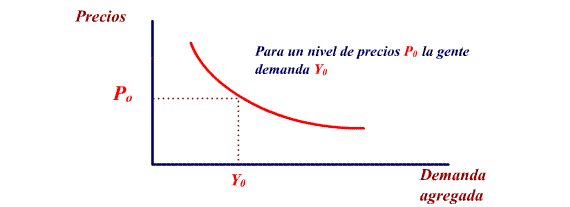 La curva de demanda agregada tiene pendiente negativa: si suben los precios la gente querrá comprar menos y si bajan querrá comprar más (parece que es una postura comprensible).
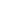 De hecho, la curva de demanda agregada es una relación entre niveles de renta y niveles de precio para los cuales los distintos mercados analizados (mercado de bienes y servicios y mercado de dinero) están en equilibrio.
Función de oferta agregada
Esta curva recoge la relación existente entre el nivel de producción ofrecido por las empresas y el nivel de precios.  La pendiente de esta curva es positiva: si aumentan los precios las empresas ofrecen más (aumentarán la producción).
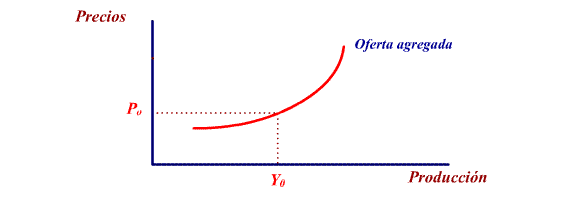 Esta pendiente positiva se considera que se da cuando se analiza el comportamiento de la economía en el corto-medio plazo, siendo la postura defendida por una escuela económica denominada "Modelo de síntesis" (este nombre le viene porque sirve de enlace entre el análisis del corto, escuela keynesiana, y el largo plazo, escuela clásica).
Esta pendiente positiva se puede explicar a partir del funcionamiento de la curva de Phillips: si aumenta la producción (disminución del desempleo), los precios suben.
Según la escuela keynesiana la pendiente de la oferta agregada en el corto plazo es horizontal, mientras que según la escuela clásica en el largo plazo esta pendiente es vertical:
10
Función de oferta agregada  Cont.
a) Escuela keynesiana
b) Escuela Clásica
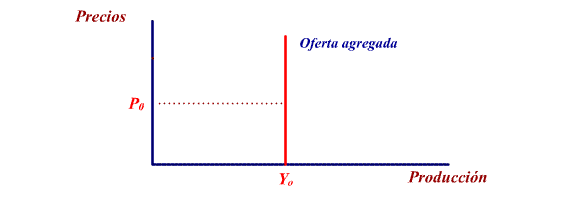 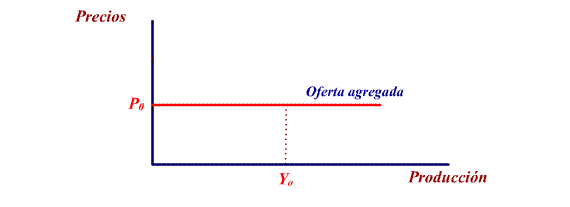 Escuela keynesiana

En el muy corto plazo la pendiente de la curva de oferta es horizontal. A corto plazo los salarios son rígidos, no varían, lo que hace que tampoco lo hagan los precios de los productos (se supone que las empresas fijan sus precios añadiendo un margen a sus costes de producción, donde los procedentes de la mano de obra tienen un peso decisivo).
Las empresas estarán dispuestas a ofrecer todo aquello que se les demande al nivel de precios existente, no van a tratar de subir los precios.
                                                                                                                                                                             
No obstante, esta escuela admite que cuando el plazo ya no es tan corto (pasamos al corto-medio plazo) los salarios si pueden variar al alza: si las empresas quieren producir más necesitarán más mano de obra y esta mayor demanda de trabajo empujará los salarios al alza, lo que se terminará reflejando en una subida de los precios de sus productos y hará que la curva de Oferta Agregada comience a presentar una pendiente positiva.

b) Escuela clásica

Centra su análisis en el largo plazo y defiende que la curva de oferta tiene una pendiente totalmente vertical. Según esta escuela cualquier economía se encontrará siempre en su nivel de pleno empleo, por lo que el volumen de productos ofrecidos al mercado será el máximo que la capacidad instalada permite, con independencia del nivel de precios.
Según esta escuela el nivel de producción de equilibrio de una economía viene determinado por el lado de la oferta (es aquel que la función de producción permite dado un nivel de pleno empleo) y no por el de la demanda.
11